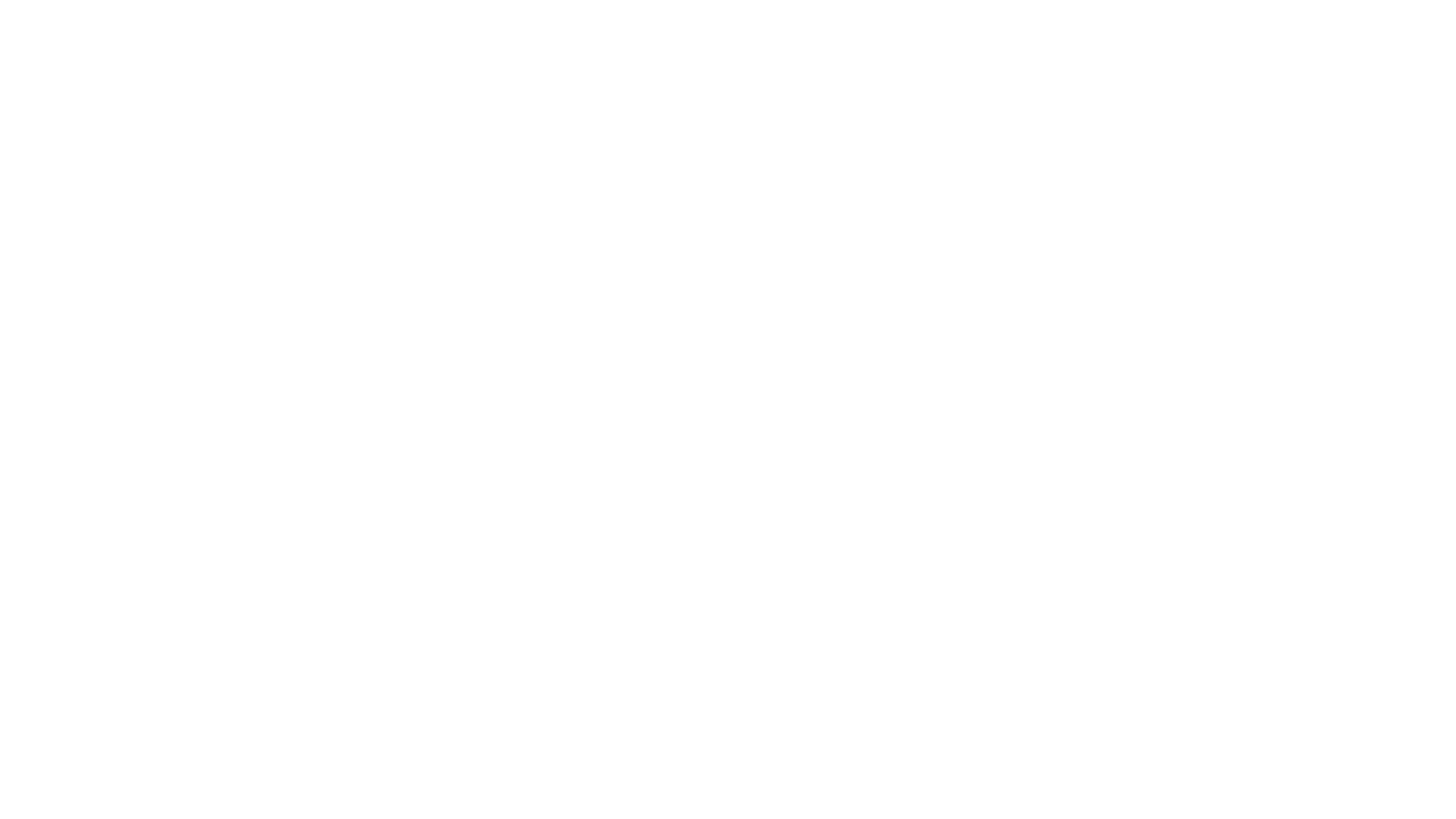 Интерактивная презентация по лексической теме «Дикие животные»
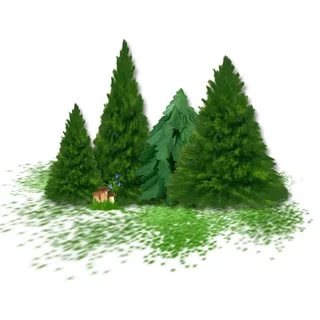 Игра для детей 3 - 4 года жизни
Кто как голос подает?
Цель: Учить образовывать глаголы от звукоподражательных слов.
Рекомендации к проведению игры:
1. Презентацию включить в режиме «Показ слайдов».
2.  Переключать слайды стрелочкой на клавиатуре.
3. Информация в скобках и мелким шрифтом поможет родителям правильно объяснить задание.
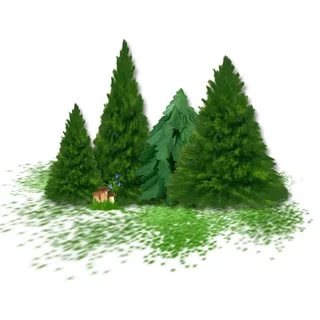 Как ты думаешь, как  животное подает голос?
(нажми стрелочкой на выбранное слово и проверь ответ)
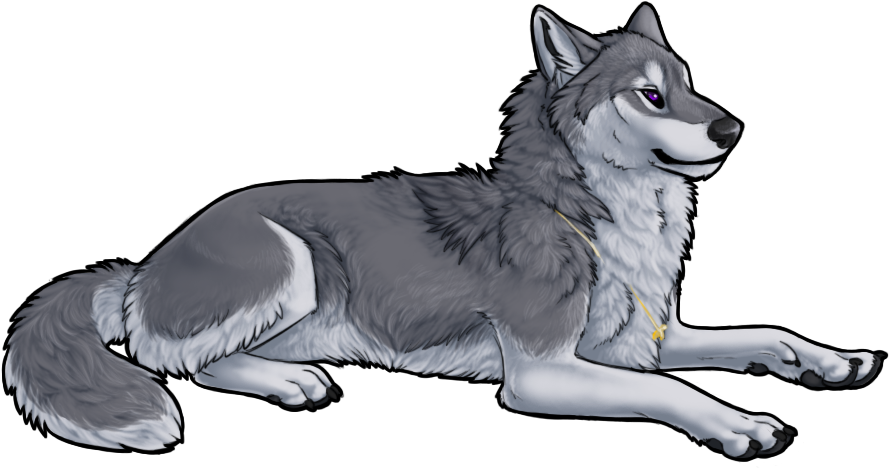 ВОЕТ
ПИЩИТ
КРЯКАЕТ
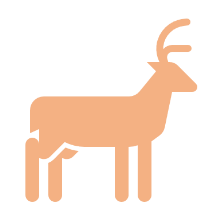 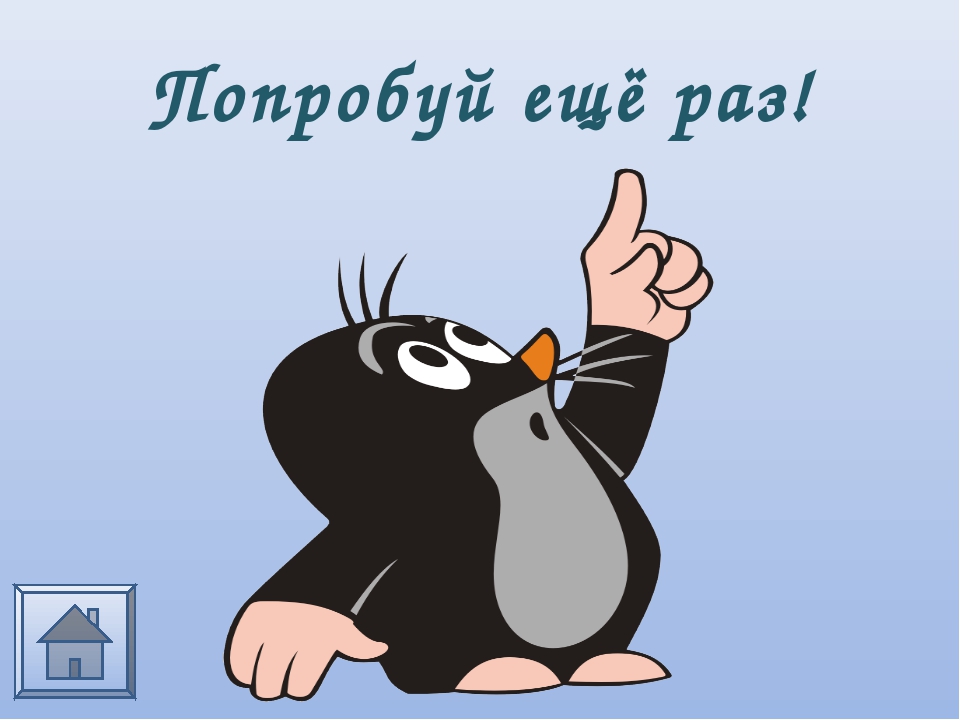 Нажми на оленя и попробуй еще раз.
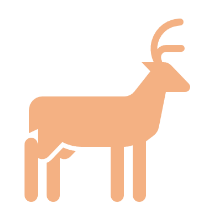 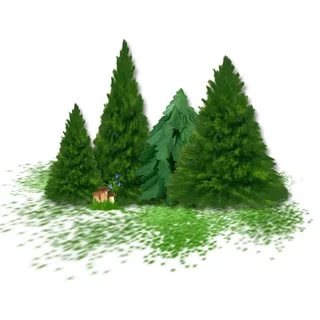 Кто как голос подает?
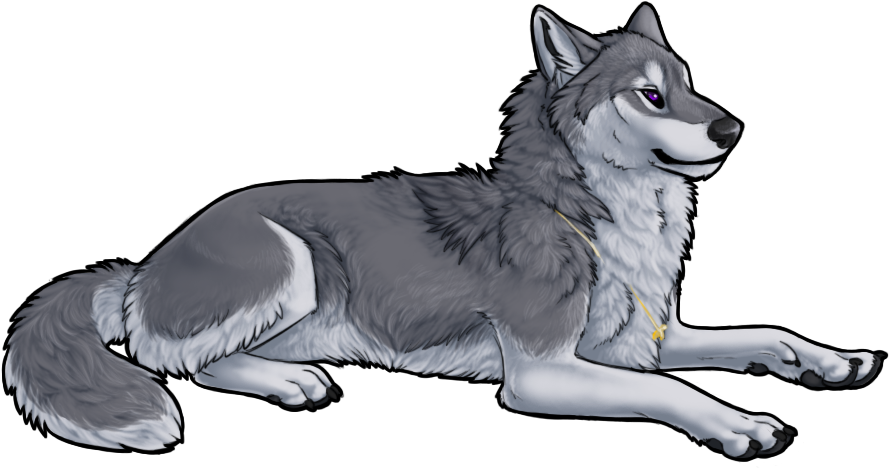 Нажми на оленя и двигайся дальше.
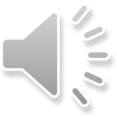 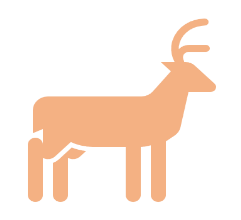 Как ты думаешь, как  животное подает голос?
(нажми стрелочкой на выбранное слово и проверь ответ)
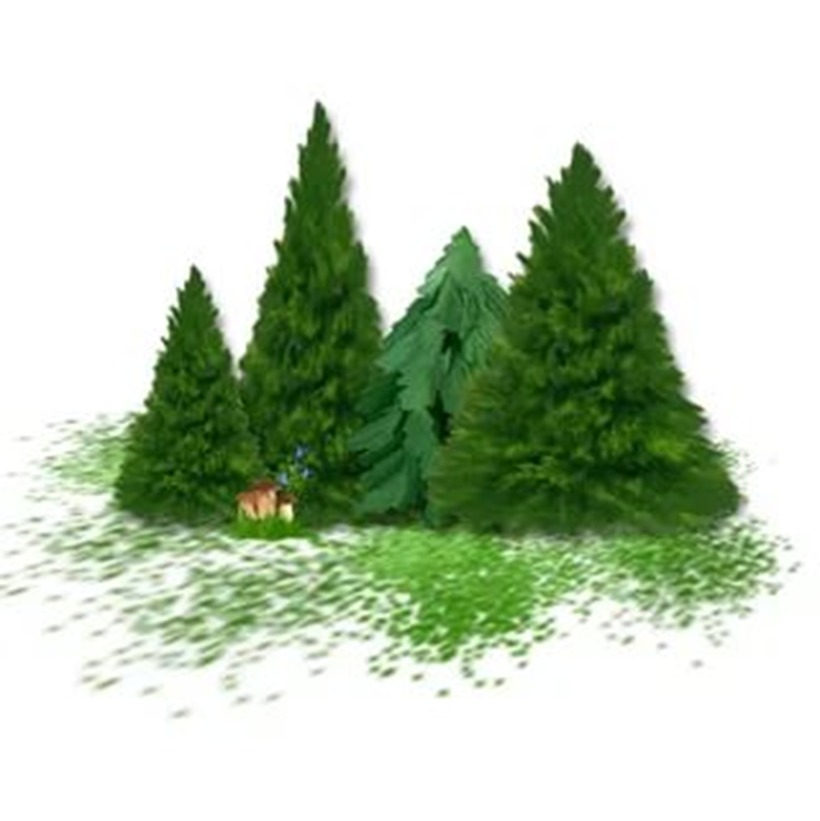 МЫЧИТ
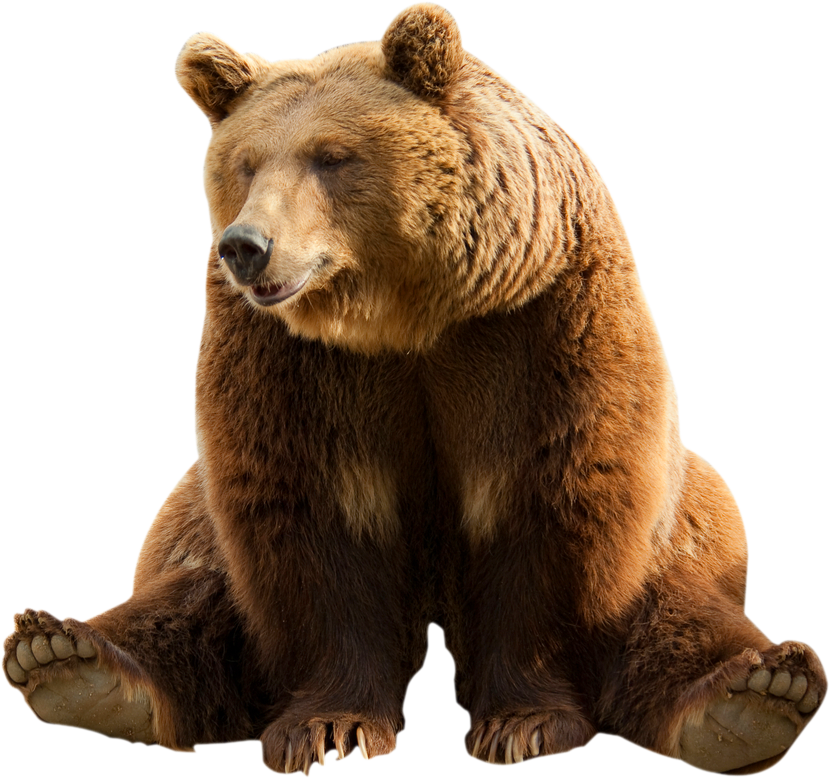 ХРЮКАЕТ
РЕВЕТ
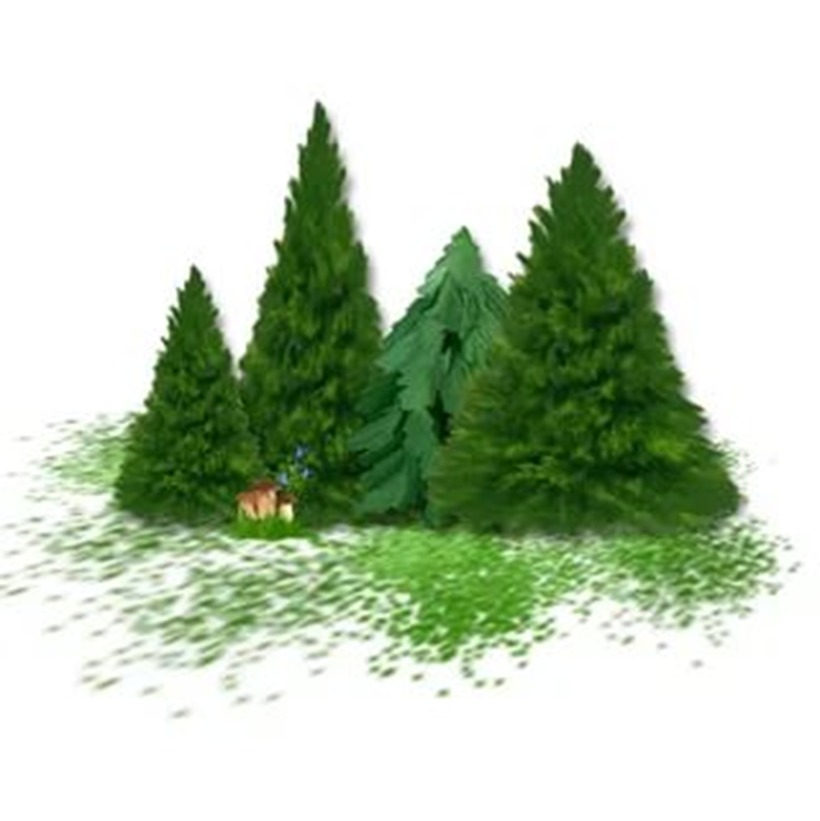 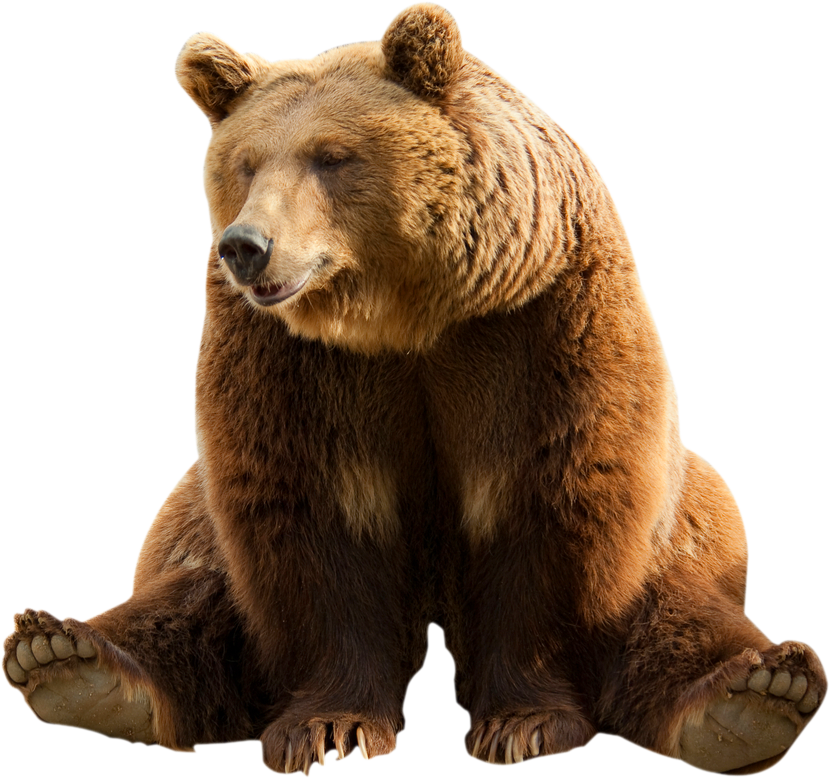 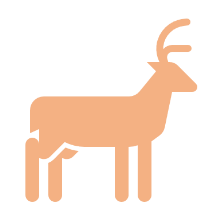 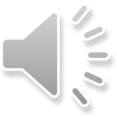 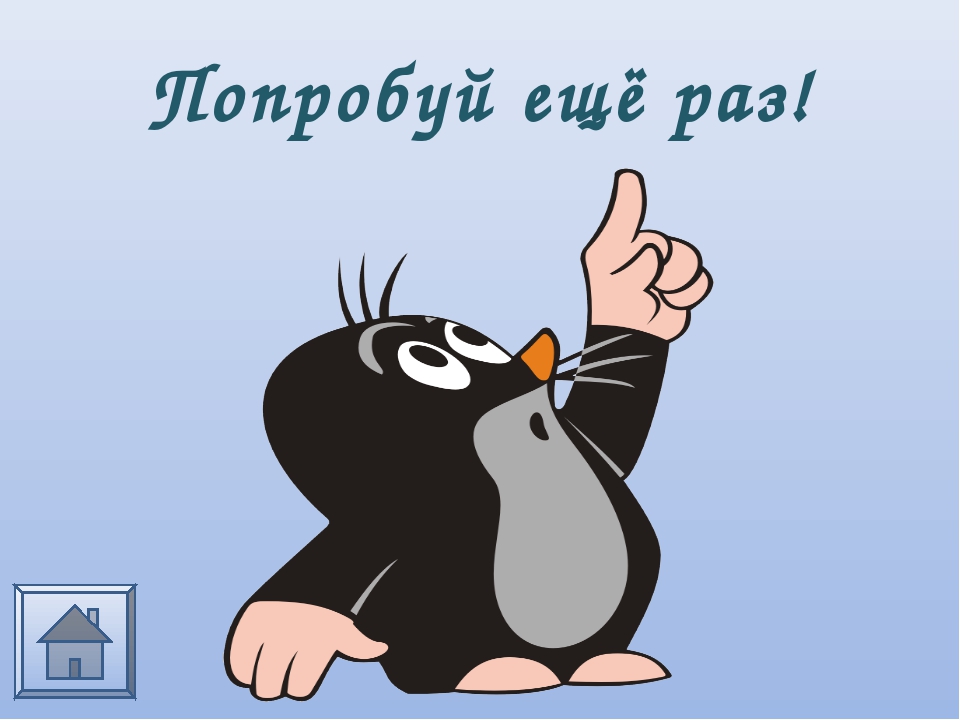 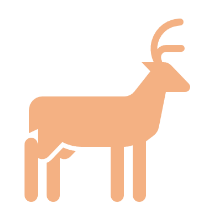 РЫЧИТ
МЯУКАЕТ
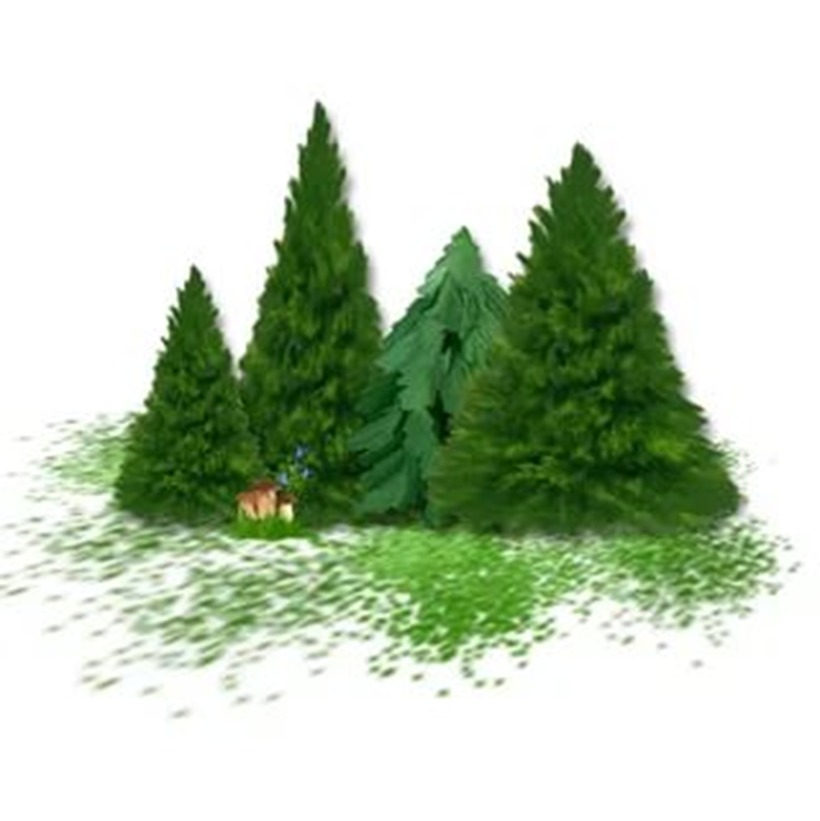 КАРКАЕТ
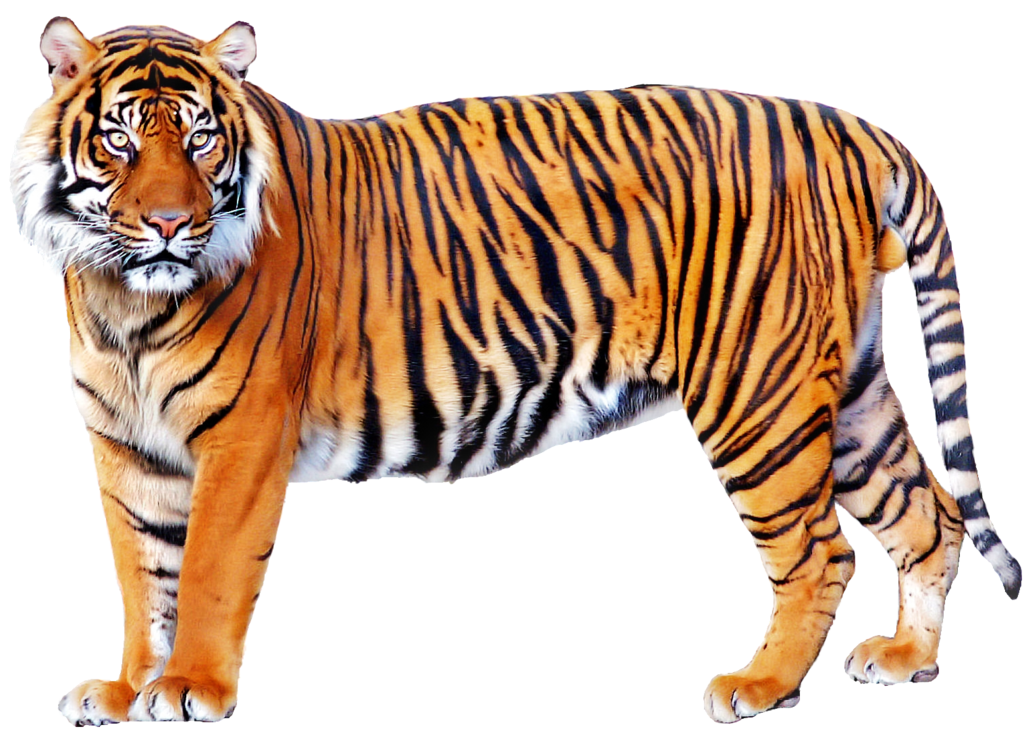 Как ты думаешь, как  животное подает голос?
(нажми стрелочкой на выбранное слово и проверь ответ)
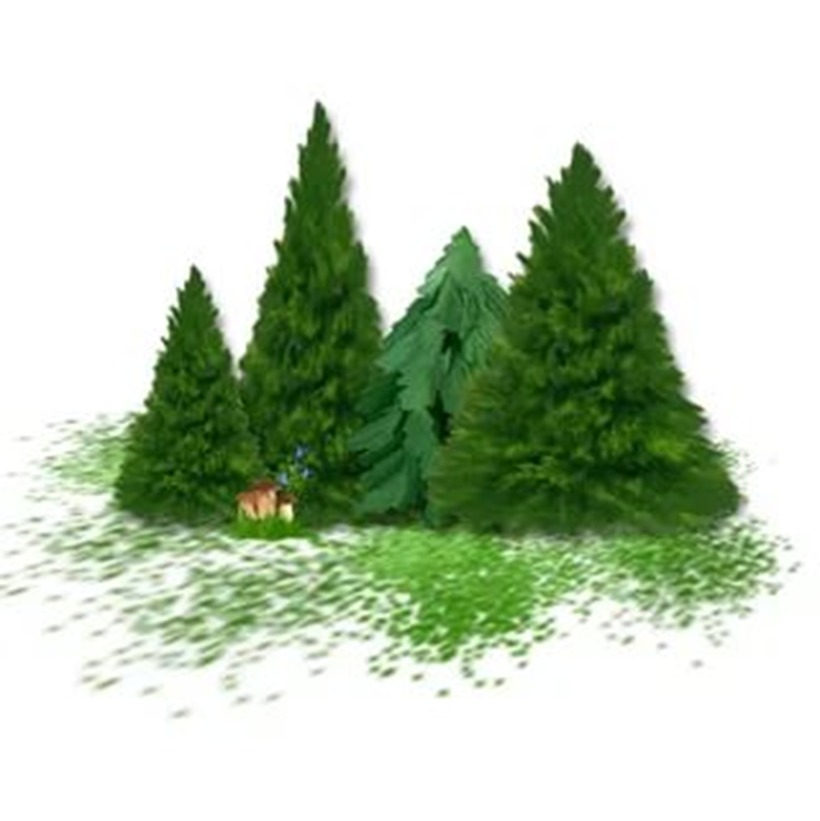 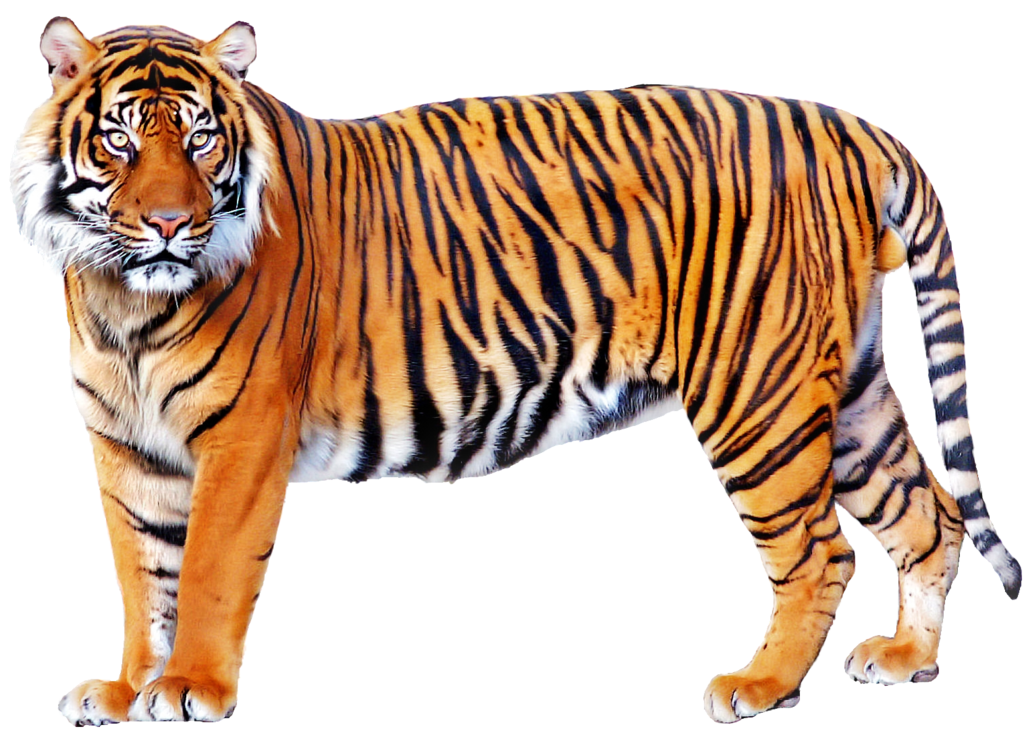 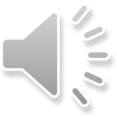 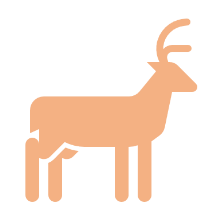 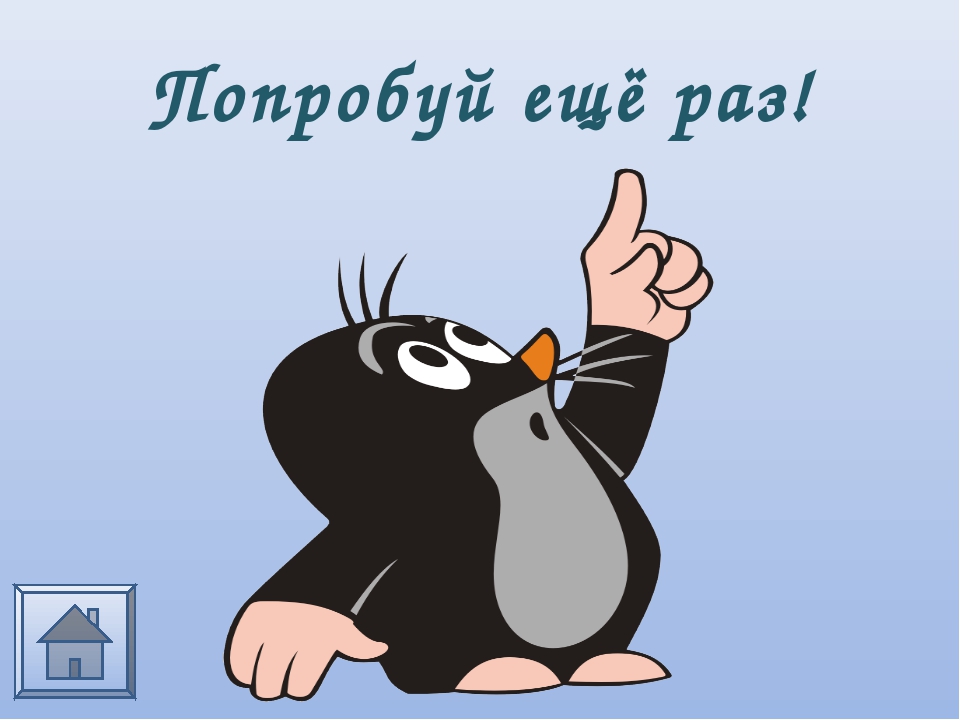 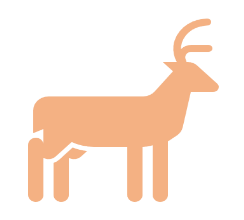 Как ты думаешь, как  животное подает голос?
(нажми стрелочкой на выбранное слово и проверь ответ)
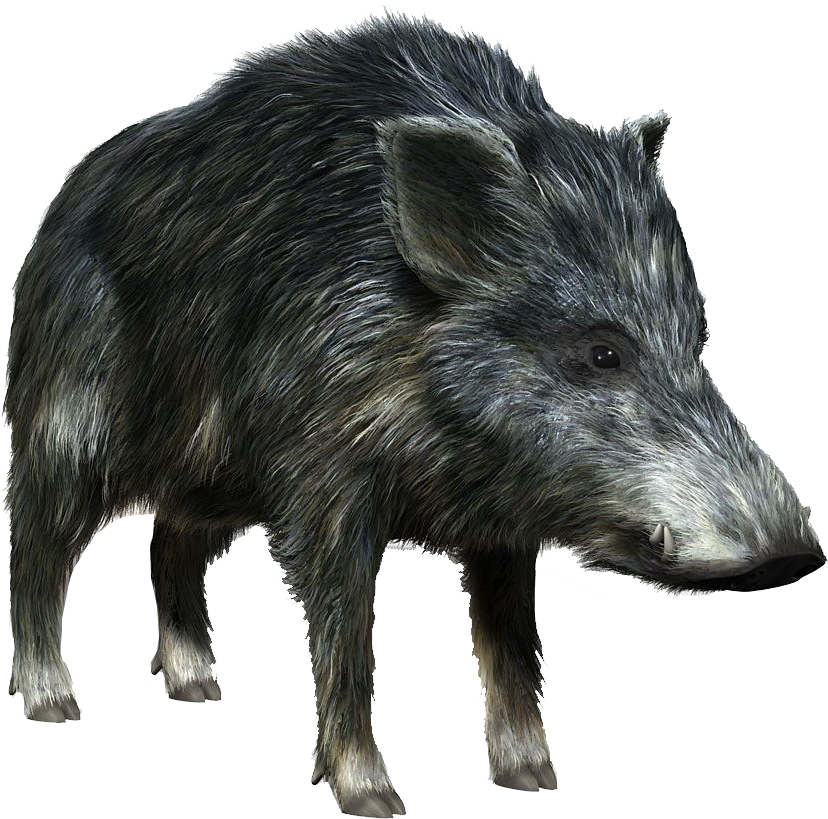 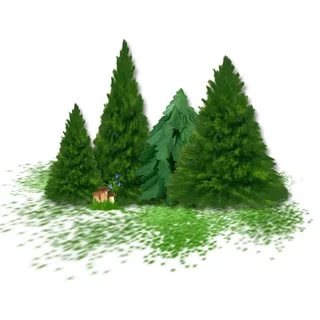 МЫЧИТ
ХРЮКАЕТ
МЯУКАЕТ
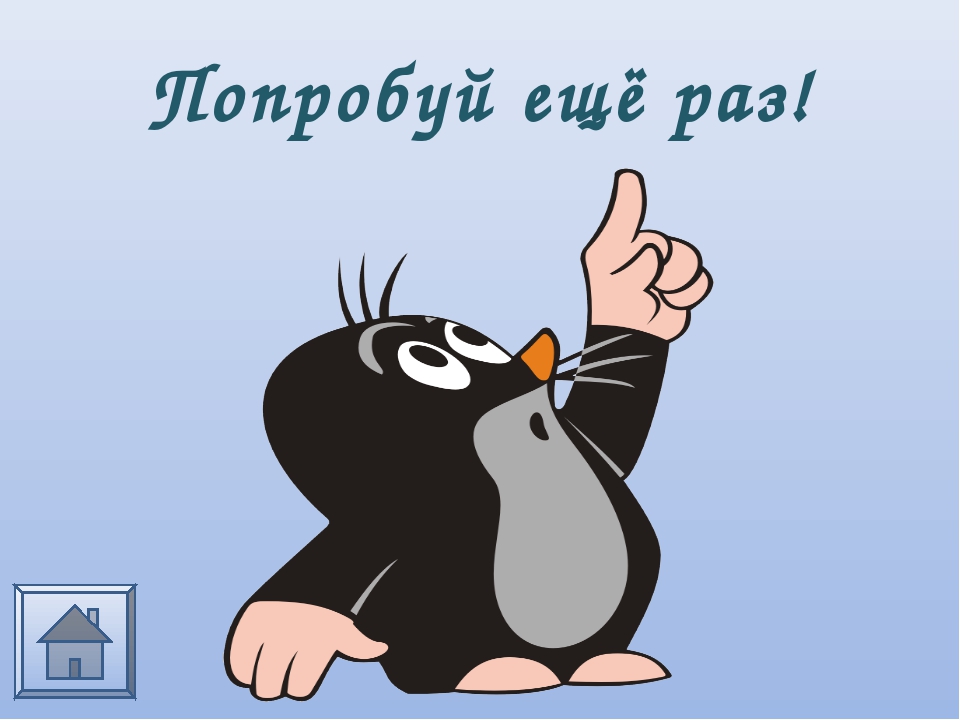 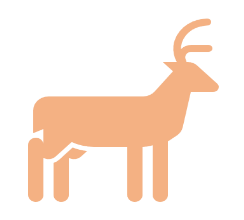 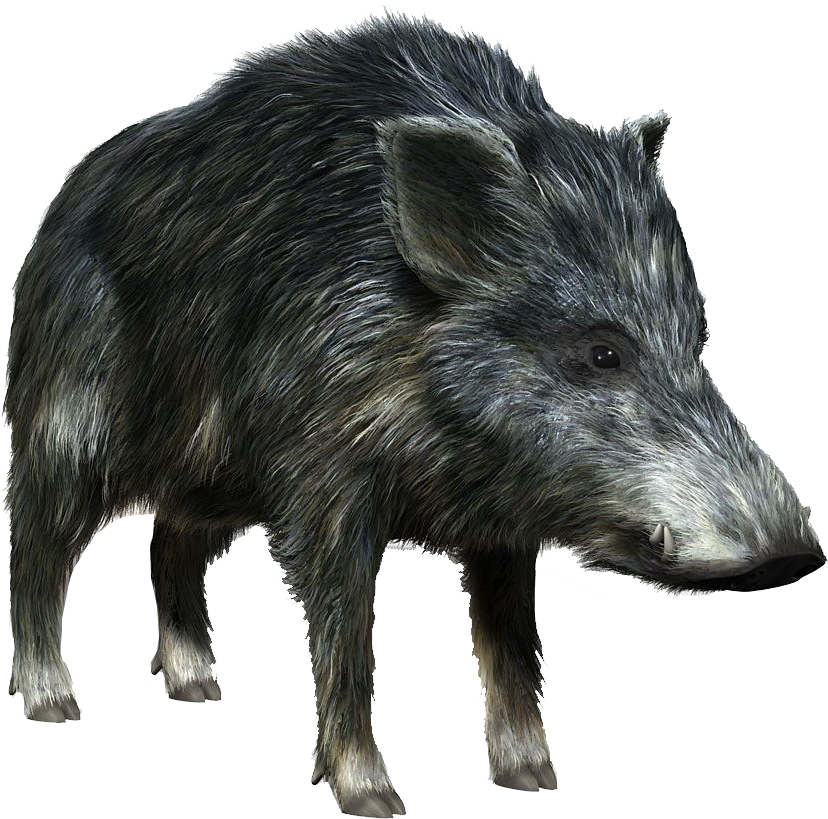 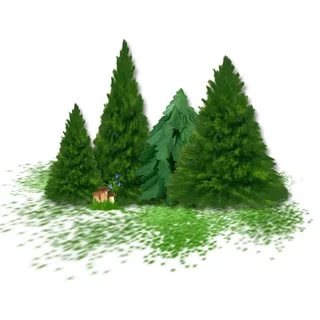 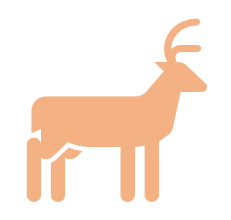 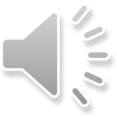 СТРЕКОЧЕТ
ПЛАЧЕТ
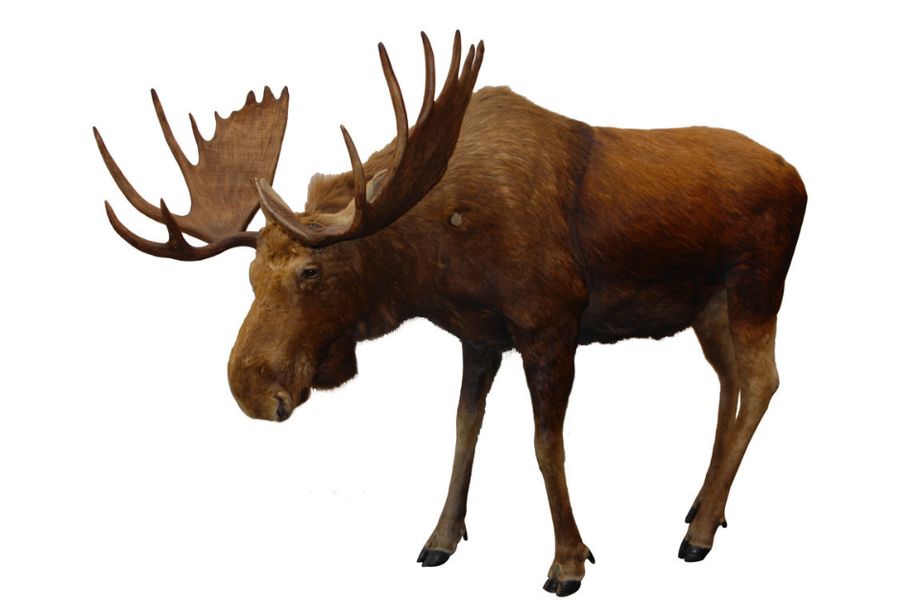 РЕВЁТ
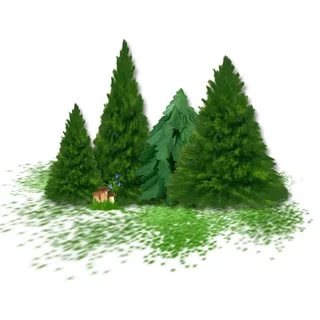 Как ты думаешь, как  животное подает голос?
(нажми стрелочкой на выбранное слово и проверь ответ)
Как ты думаешь, как  животное подает голос?
(нажми стрелочкой на выбранное слово и проверь ответ)
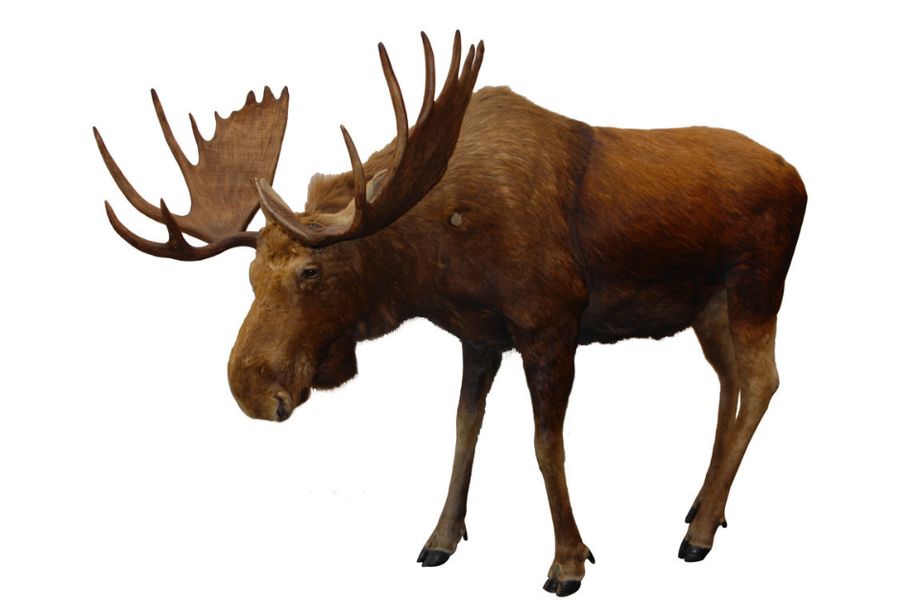 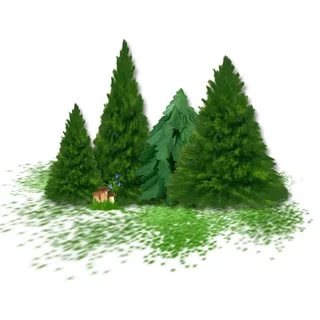 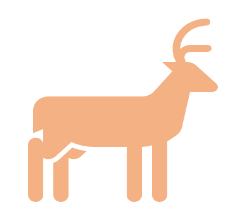 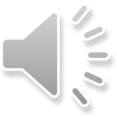 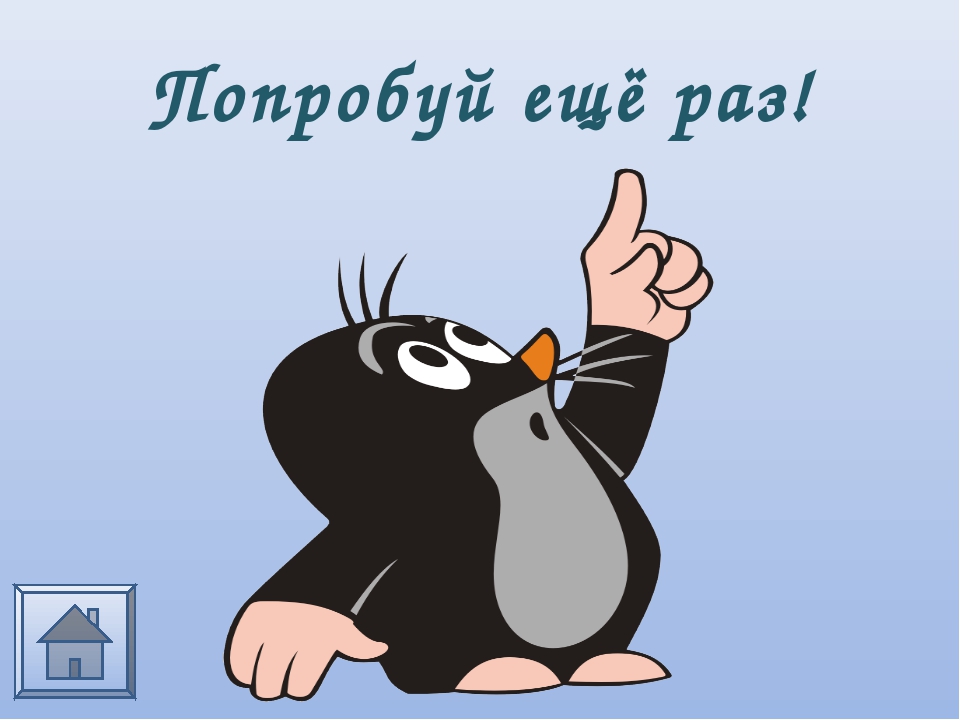 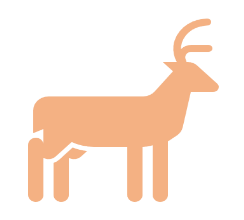 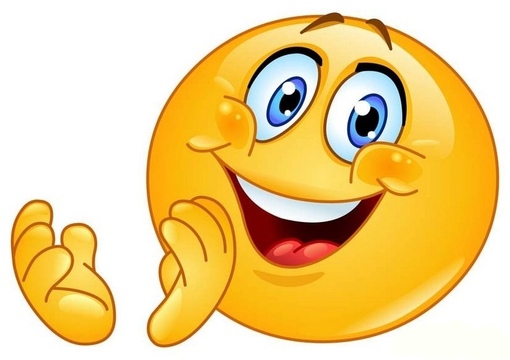 МОЛОДЦЫ, РЕБЯТА!
Литература
Брежнева Е.А., Брежнев Н.В. Хочу всё знать: Рабочая тетрадь по развитию речи детей старшего дошкольного возраста с методическими рекомендациями: Пособие для логопеда: В 2 ч. – М.: Гуманит. изд. центр ВЛАДОС, 2003. – Ч. ll: Мир человека. – 164 с.: ил. – (Коррекционная педагогика).

Косинова Е.М. Моя первая книга знаний. Обо всём на свете. Упражнения для развития речи/ Худ. Г. Соколов. – М.: Изд-во Эксмо, 2006 – 120с., ил.
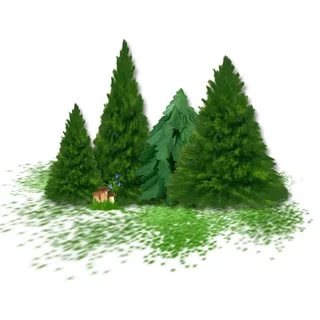 АВТОРЫ СОСТАВИТЕЛИ:
1.Учитель-логопед МБДОУ г. Иркутска детского сада № 101 
  Леви Людмила Владимировна

   2. Педагог-психолог МБДОУ г. Иркутска детского сада № 101 Бедник Светлана Сергеевна

   3. Учитель-логопед МБДОУ г. Иркутска детского сада № 101 
Ширяева Нэтта Аркадьевна